Dates: Feb 28-29, March 1, 2024
Venue: Abitart Hotel (https://www.abitarthotel.com/en/)
Address: Via Pellegrino Matteucci, 10, Rome, Italy
https://www.abitarthotel.com/en/how-to-reach-us
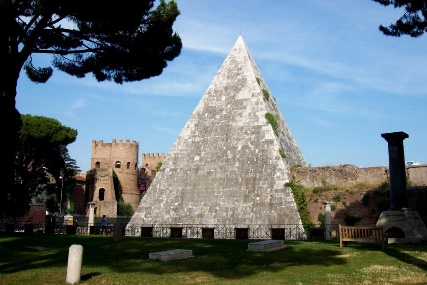 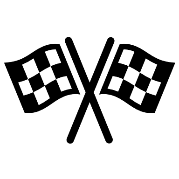 Piramide Cestia
International airports
Leonardo Da Vinci, Fiumicino (FCO) www.adr.it/web/aeroporti-di-roma-en
G. B. Pastine, Ciampino (CIA) www.ciampino-airport.info/
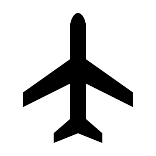 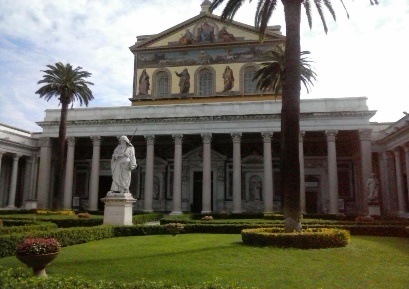 Basilica San Paolo
Closest train station: Ostiense station (mainly short distance trains)
Main train station: Termini station (mainly long distance trains)
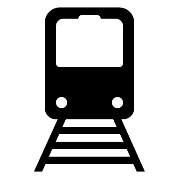 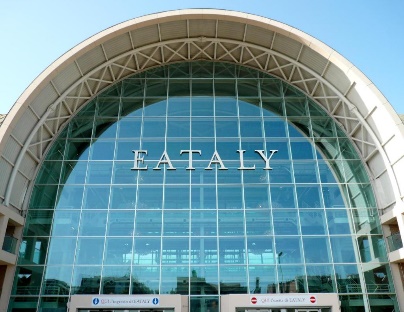 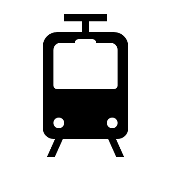 Closest Metro Stop: Piramide (Metro B Line)
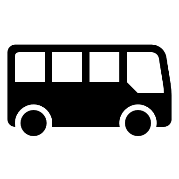 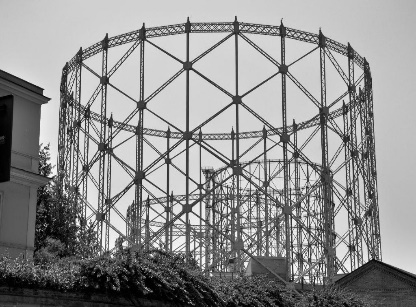 Bus lines (ATAC): 23, 30, 715, 716, 280
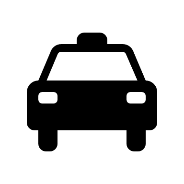 Gazometro
Taxi stand Piramide
Ways to get to the meeting venue from Fiumicino
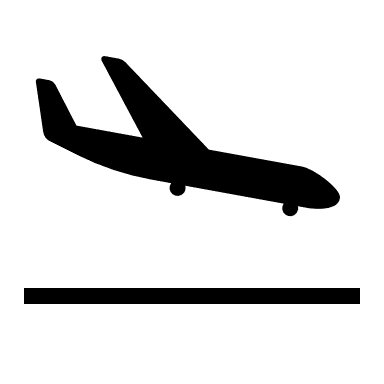 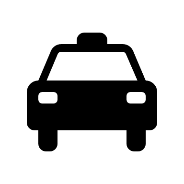 Fiumicino (FCO)
Option 1
Option 2
Option 3
Taxi fare 48+ €
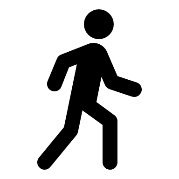 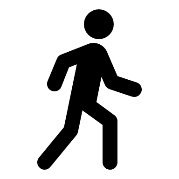 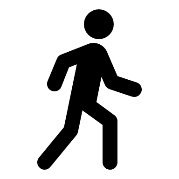 Airport Train Station
Airport Train Station
Airport Bus Station
Airport Shuttle
T.A.M.
Terravision
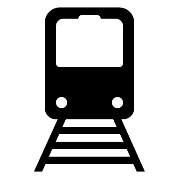 Metropolitan train FM1 to Fara Sabina
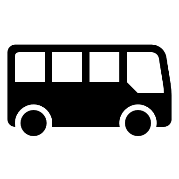 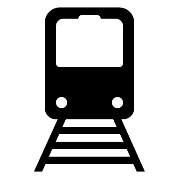 Leonardo Express to Termini
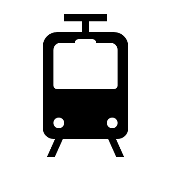 Metro B line (towards LAURENTINA)
Get-off at
Ostiense train station
Walk the tunnel link to EATALY
Get-off at 
Piramide/Ostiense stop
Get-off at
Ostiense (EATALY)
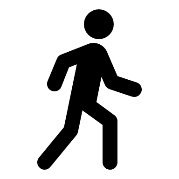 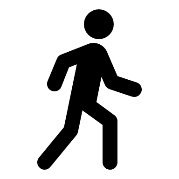 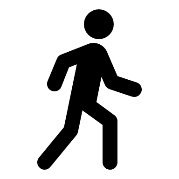 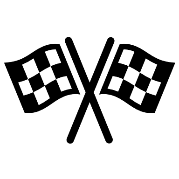 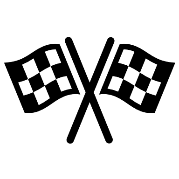 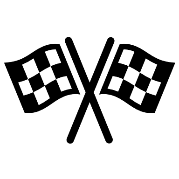 Ways to get to the meeting venue from Ciampino
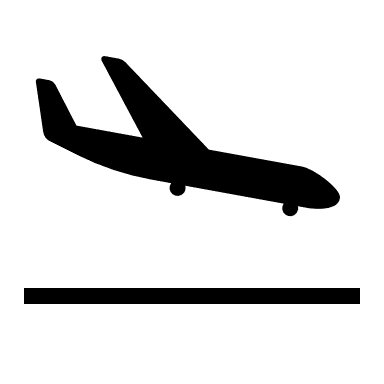 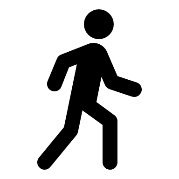 Airport Train Station
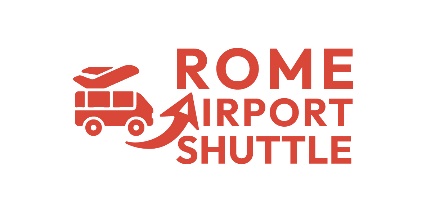 Ciampino (CIA)
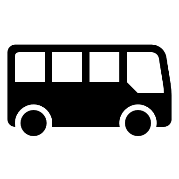 Airport Shuttle
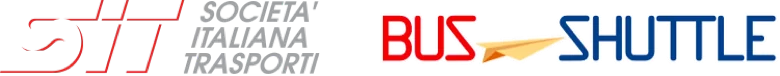 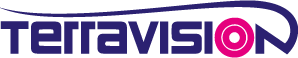 TERMINI TRAIN STATION
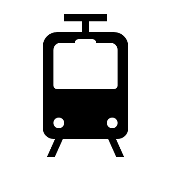 Metro B line (towards LAURENTINA)
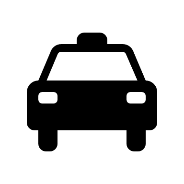 Get-off at 
Piramide/Ostiense stop
Taxi fare 30-40 €
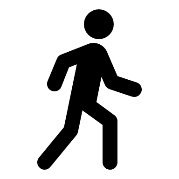 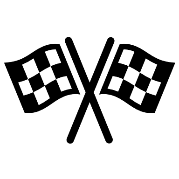 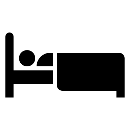 Check hotels along the metro B line (some suggestions)
Direction
LAURENTINA
Direction
IONIO/TIBURTINA
Metro B Line (Blue Line)
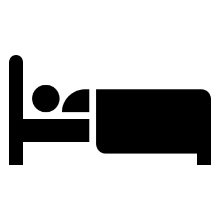 Closest Metro Stop: Piramide
Garbatella
Circo Massimo
San Paolo
Colosseo
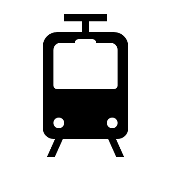 Abitart Hotel (meeting venue) 
Gasometer Urban Suites
PEPOLI9 DESIGN SUITES
B&B Colori di Roma
Domus Giordano
B&B Easy
Althea Inn Roof Terrace
City Lights Rome
Crossroad Hotel
Marconi
Cavour
Magliana
Termini
EUR Palasport
Castro Pretorio
EUR Fermi
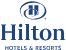 Capo D'Africa Hotel – Colosseo
Hilton Rome Eur La Lama
Grand Hotel Palatino
Via Cavour
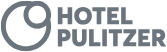 Viale G. Marconi 905
Parking at Abitart Hotel
24 h fare: 24,00 EUR
Meeting fare 8:00-18:00: 13,00 EUR
By hour: 2,50 EUR
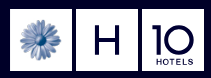 Via Amedeo Avogadro, 35
00146-Quartiere Marconi